To easily follow these notes, log on to our Wifi 
Wifi: mycci01p/w: ancientquail060
Go to OrHaOlam.com
Click on downloads, messages, 2017
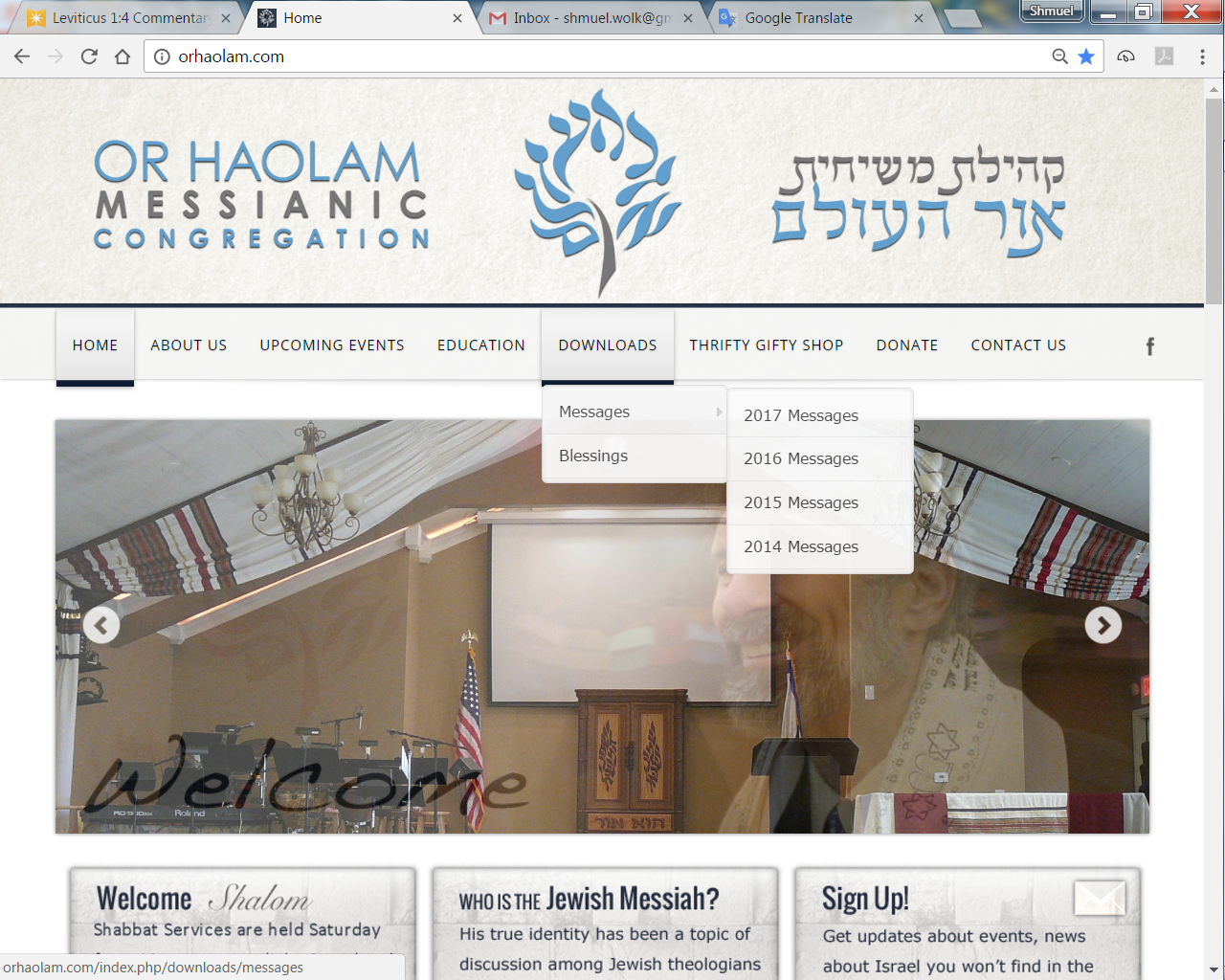 Downloads\messages\
2017 Messages
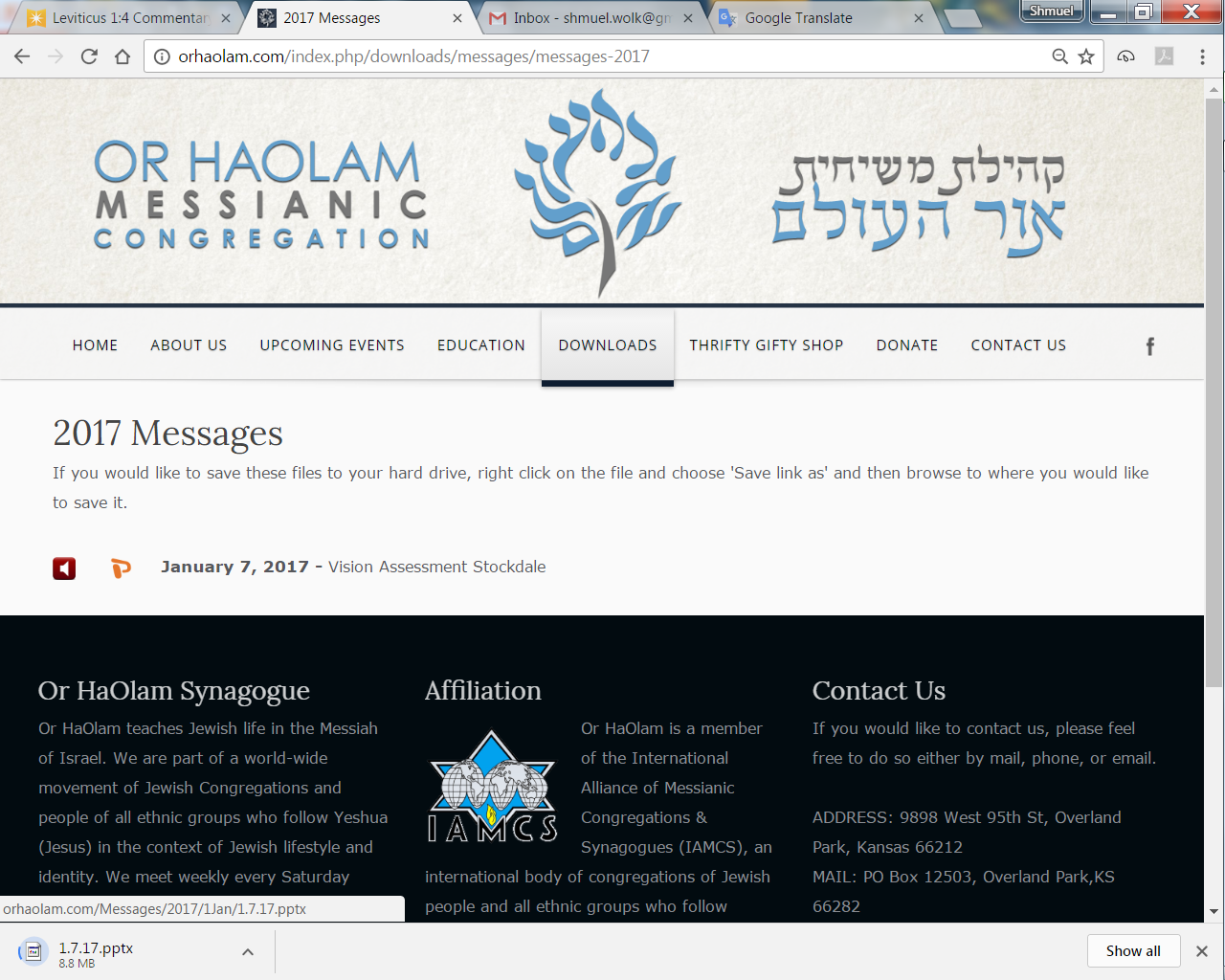 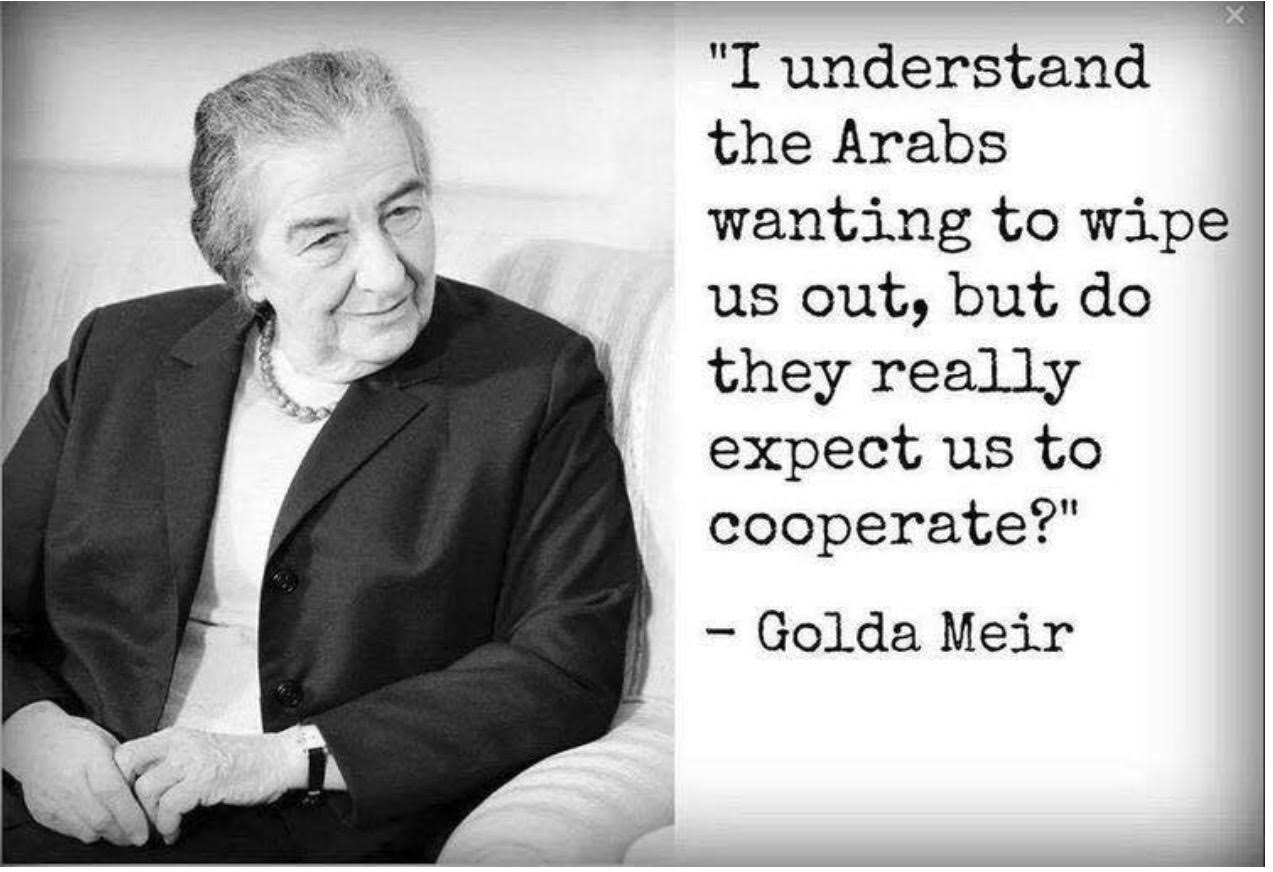 [Speaker Notes: I only have one thing to say about the inauguration.  It’s the first time I heard the words, ‘Extreme Islamic terrorism.’  Not all Islam, but ‘We will exterminate extreme Islamic terrorism.’]
מַתִּתְיָהוּ Mattityahu  
(Matthew) 16:2-4
[Speaker Notes: Feel that I need to continue a theme that I left off two weeks ago, so highly risky question.  Anyone remember anything about this guy?]
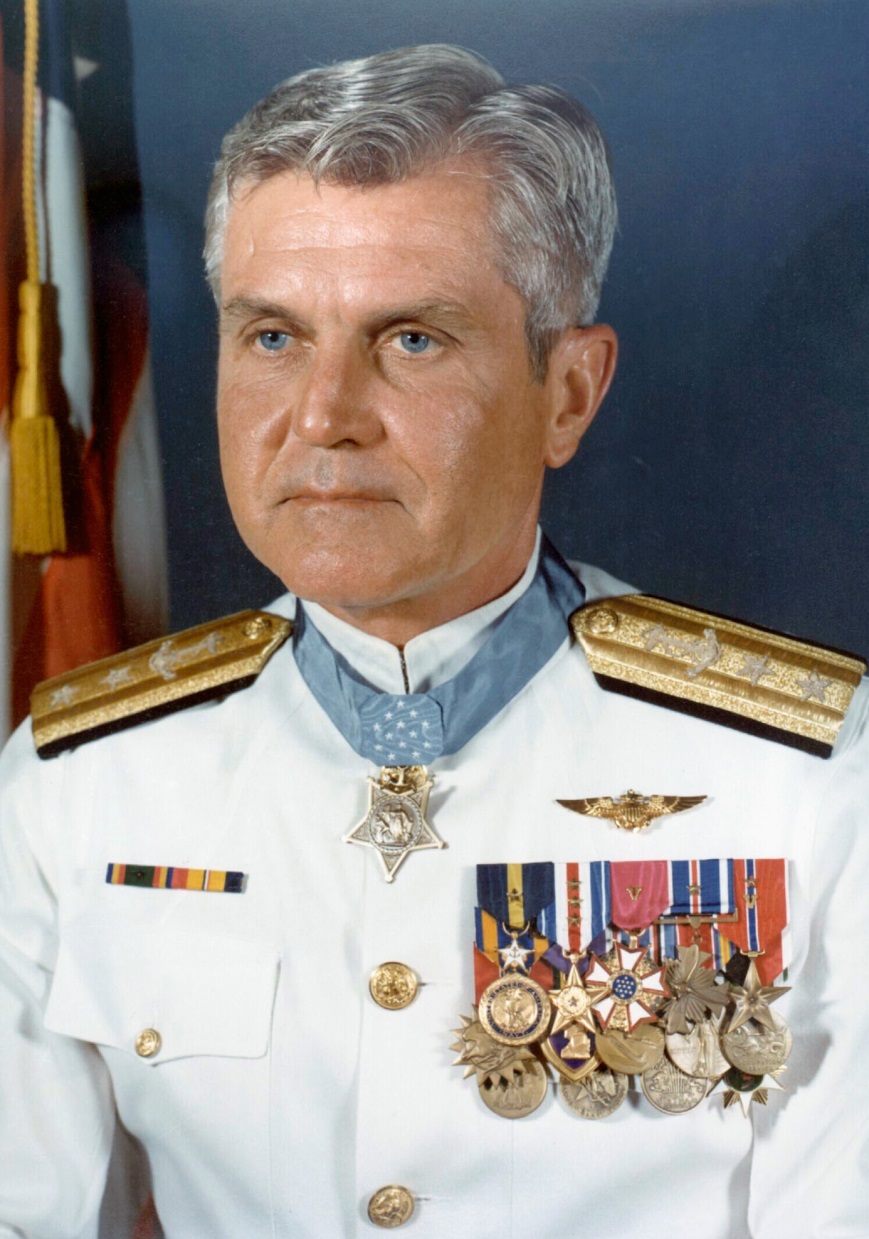 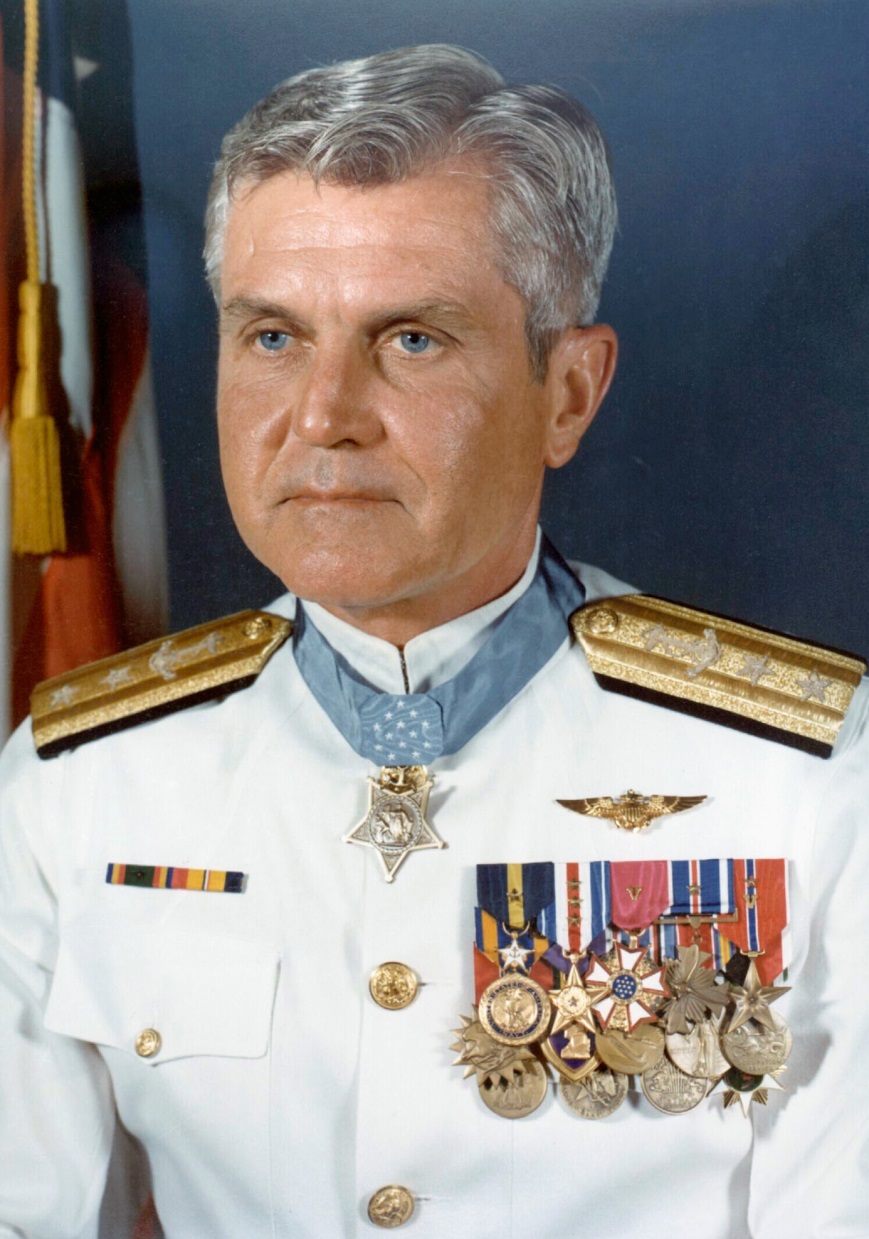 Rear Admiral 
James Stockdale in
full dress white 
uniform 
Dec. 23, 1923 – July 5, 2005
Stockdale was held as a prisoner of war in the Hoa Lo prison (the infamous "Hanoi Hilton") for seven and a half years.  Tortured routinely and denied medical attention.
[Speaker Notes: https://en.wikipedia.org/wiki/James_Stockdale
Great paradox in his overcoming survival 7.5 years?]
In a business book by James C. Collins called Good to Great, there is a conversation with Stockdale.
“I never doubted not only that I would get out, but also that I would prevail in the end and turn the experience into the defining event of my life, which, in retrospect, I would not trade.”
[Speaker Notes: http://ndoherty.com/stockdale-paradox/

Never doubted his future.  Faith? Not in G-d, but in his cause of democracy and freedom.]
Stockdale Paradox
When Collins asked who didn't make it out of Vietnam, Stockdale replied:
Oh, that's easy, the optimists. Oh, they were the ones who said, 'We're going to be out by Christmas.' And Christmas would come, and Christmas would go.
[Speaker Notes: http://ndoherty.com/stockdale-paradox/

The greatest danger to a life of faith is optimism.  Not tough faith.  Maybe analogous to tough love.]
So, it’s all about faith, not optimism, in the face of brutal reality.
[Speaker Notes: How does this apply to our current text in Matityahu?]
Mattityahu (Matthew) 16:1
Then some P’rushim and Tz’dukim came to trap Yeshua by asking him to show them a miraculous sign from Heaven.
Mattityahu (Matthew) 16:2
הֵשִׁיב וְאָמַר לָהֶם: "לְעֵת עֶרֶב אַתֶּם אוֹמְרִים, 'מֶזֶג אֲוִיר נָאֶה, כִּי הַשָּׁמַיִם אֲדֻמִּים'; 
But his response was, "When it is evening, you say, 'Fair weather ahead,' because the sky is red;
Mattityahu (Matthew) 16:3
וּבַבֹּקֶר, 'סַגְרִיר הַיּוֹם, כִּי אֲדֻמִּים וְקוֹדְרִים הַשָּׁמַיִם'. 
and in the morning you say, 'Storm today!' because the sky is red and overcast.
Mattityahu (Matthew) 16:3
אֶת פְּנֵי הַשָּׁמַיִם אַתֶּם יוֹדְעִים לְפָרֵשׁ, אַךְ אֶת אוֹתוֹת הַזְּמַנִּים אֵינְכֶם יְכוֹלִים?  
You know how to read the appearance of the sky, but you can't read the signs of the times!
[Speaker Notes: Yeshua is rebuking them for asking for signs, yet He says that they already have signs.  Bit of a paradox.  Good signs bad signs.]
Mattityahu (Matthew) 16:4
דּוֹר רַע וּמְנָאֵף מְבַקֵּשׁ לוֹ אוֹת, וְאוֹת לֹא יִנָּתֵן לוֹ
A wicked and adulterous generation is asking for a sign? It will certainly not be given a sign —
Mattityahu (Matthew) 16:4
מִלְּבַד אוֹת יוֹנָה הַנָּבִיא". הוּא עָזַב אוֹתָם וְהָלַךְ.  
except the sign of Yonah!" With that he left them and went off.
[Speaker Notes: Here’s a good sign.  These signs as requested were sought with wrong motives.   “A wicked and adulterous generation is asking for a sign?” 
Evidently NOT appropriate faith builders.
Going back to the lesson from Adm. Stockdale...]
It’s all about faith, not optimism, in the face of brutal reality.  Apparently, these men were seeking to reinforce their faith in an unacceptable way.  ~Optimism?  
How do we properly reinforce faith, walk in faith?
[Speaker Notes: How does this apply to our current text in Matityahu?]
Simplified Summary of Salvation Sequence
Bliss in Gan Eden  gratefulness/trust  bliss
Trust in Yeshua gratefulness  Ruakh  trust in difficulties  worship  trust in Yeshua
In Eden
[Speaker Notes: Adam and Hava didn’t thank G for creation, did trust G for regulations]
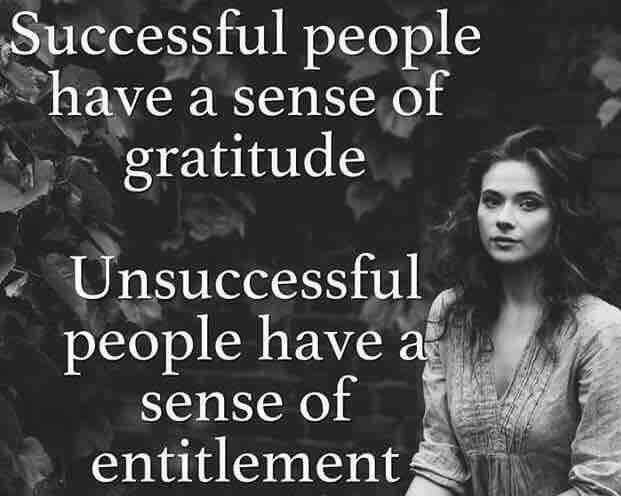 [Speaker Notes: Entitlement = ‘I don’t have what I deserve.’

Now, we see our sinful, debauched, darkened condition ]
Now
[Speaker Notes: Gratefulness is the key!
How does this apply to our current text in Matityahu?
Difficulties will stretch you.  There are events and signs to encourage you, but not all.  Sickness, financial dearth, relational conflicts [probably the worst].  Marriage, kids, siblings, parents.  
Optimisim = easy fix for all.]
OK in scripture to request evidence to build our trust.
Mattityahu (Matthew) 16:4
מִלְּבַד אוֹת יוֹנָה הַנָּבִיא". הוּא עָזַב אוֹתָם וְהָלַךְ.  
[This generation] will certainly not be given a sign — except the sign of Yonah!
[Speaker Notes: Expanded a few chapters earlier.  This Mt 16...Mt 12]
Matthew 12:39-41  He replied, “A wicked and adulterous generation asks for a sign? No! None will be given to it but the sign of the prophet Yonah. For just as Yonah was three days and three nights in the belly of the sea-monster,
Matthew 12:39-41   so will the Son of Man be three days and three nights in the depths of the earth.
What?  Resurrection.  Resurrection is the sign and evidence for Yeshua!
[Speaker Notes: Good sign]
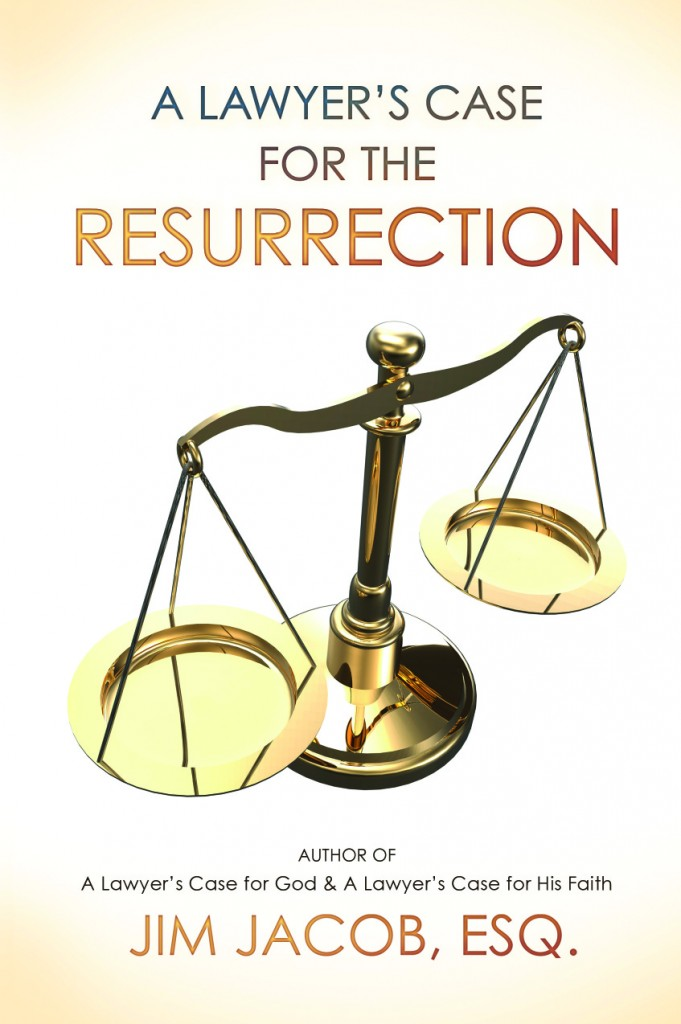 discover the 
astounding 
HISTORICAL 
evidence
 for the resurrection.
[Speaker Notes: http://www.jimjacobbooks.com/]
What about other signs?
Faith builders or
Faith breakers?
OK in scripture to request evidence to build our trust.
Ju 6.16-17 Adoni said to him, “Because I will be with you, you will strike down Midyan as easily as if they were just one man.”  Gid‘on replied, “If indeed you favor me, would you mind giving me a sign that it is really you talking with me?
[Speaker Notes: Gideon to face Midianite armies.  ~facing Russia.
Exactly led to worship.]
Shoftim/Ju 6.20-22 The angel of God said to him, “Take the meat and matzot, lay them on this rock, and pour out the broth.” Gid‘on did so. Then the angel of Adonai reached out with the stick he was holding, touched the meat and matzot,
Shoftim/Ju 6.20-22 and fire shot up out of the rock and burned up the meat and matzot. Then the angel of  Adoni disappeared before his eyes. Gid‘on realized that he was the angel of Adoni.
[Speaker Notes: Then another…]
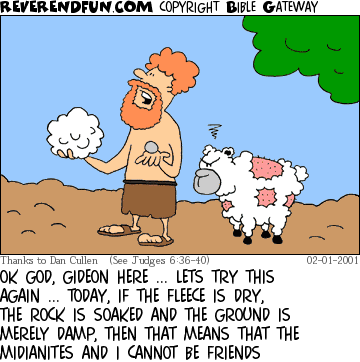 [Speaker Notes: Then a spied out discussion on a Midianite enemy soldier’s dream.  4 dramatic signs!
Gideon to face Midianite armies.  ~facing Russia.
Exactly led to worship]
2 K 20.8 Hizkiyahu said to Yesha‘yahu, “What sign will there be that Adoni will heal me and that I will be able to go up to the house of  Adoni on the third day?”
[Speaker Notes: After great deadly sickness.  Exactly led to worship then trust in G changed to trust in himself = arrogance.]
OK in scripture to request evidence to build our trust.
In fact, Yeshua had done that as recounted in the previous chapter.
[Speaker Notes: Good, g-dly signs.]
Mtt 15.21-28 Tyrian woman trusted Yeshua  healed daughter  “great trust” 
Mtt. 15.29-31 Great crowds trusted Him for healing  gratefulness  b’rakah [blessing]
Mtt 15.32-39 Feeding
[Speaker Notes: #1. Mtt. 15.4 He said, “I was sent only to the lost sheep of the house of Isra’el.”
#3…always great gratefulness, or should be, after eating.  We may come back to this.

These could all be viewed as faith building signs to Israel then, and to us today.]
After miraculous signs of last chapter [Tyrian daughter, multitudes healed, feeding],
These guys were still requesting a sign!
Yeshua saw their motive.
OK in scripture to request evidence to build our trust.

NOT 
OK in scripture to request evidence to build our distrust.
Mattityahu (Matthew) 16:1
Then some P’rushim and Tz’dukim came to trap Yeshua by asking him to show them a miraculous sign from Heaven.
Similar examples:
Shmot/Ex 17.2  The people quarreled with Moshe, demanding, “Give us water to drink!” [reasonable?]
Shmot/Ex 17.7 The place was named Massah [testing] and M’rivah [quarreling] because of the quarreling of the people of Isra’el and because they tested Adoni by asking, “Is Adoni with us or not?”
Attitude with which requested!
[Speaker Notes: NOT gratefulness.
This story recounted in T’hillim/Psalms...]
Ps 78.17-19 Yet they sinned still more against him, rebelling in the wilderness against the Most High; in their hearts they tested God by demanding food that would satisfy their cravings. Yes, they spoke against God by asking, “Can God spread a table in the desert?
Bamidbar/Nu 14.22-23  None of the people who saw my glory and the signs I did in Egypt and in the desert, yet tested me these ten times and did not listen to my voice, will see the land I swore to their ancestors! None of those who treated me with contempt will see it.
[Speaker Notes: OK signs, not OK signs]
Further, consider their wording
Mattityahu (Matthew) 16:1
Then some P’rushim and Tz’dukim came to trap Yeshua by asking him to show them a miraculous sign from Heaven.
By Yeshua’s day, it was well established in Israel NOT to pronounce the Sacred Name. YHVH.  Rather, circumlocution.
Yeshua followed and endorsed that practice, so therefore we don’t either.   “from Heaven”
[Speaker Notes: So, ‘Kingdom of heaven’ is a synonym for ‘Kingdom of G-d’  
Ro 1.18 ‘wrath of G-d from heaven’, lots of apocryphal ref. circumlocution. Keener p 421

alternatively
“from Heaven” epochal sign like manna, Eliyahu with prophets of Baal, sun and moon apparent motion stop [earth rotation] as for Yehoshua/Joshua.]
Mattityahu (Matthew) 16:4
דּוֹר רַע וּמְנָאֵף מְבַקֵּשׁ לוֹ אוֹת, וְאוֹת לֹא יִנָּתֵן לוֹ
A wicked and adulterous generation is asking for a sign? It will certainly not be given a sign —
[Speaker Notes: Wickedness of Messiah’s generation a sign in itself, according to Talmudic reference.  Keener 421]
Mattityahu (Matthew) 16:4
מִלְּבַד אוֹת יוֹנָה הַנָּבִיא". הוּא עָזַב אוֹתָם וְהָלַךְ.  
[This generation] will certainly not be given a sign — except the sign of Yonah!
Application to us?
If your optimistically waiting for signs and events, answers to prayer…you’ll fail.
If we cling to our vision, work the vision, wait for the vision, G-d will send LOTS of evidence, eventually.
[Speaker Notes: Actually, according to this teaching, you’re rebelling.  You want G on your terms.
Torah lesson, Yokheved, Moshe’s mother optimistic about Pharaoh’s daughter?   Just trust in brutal reality.]
Now
[Speaker Notes: Gratefulness is the key!

Difficulties will stretch you.  Sickness, financial dearth, relational conflicts [probably the worst].  Marriage, kids, siblings, parents, friends, cong.  Kingdom conflicts.  

So, to review our vision, and apply this to good signs, bad signs.]
Working to bring Jewish people, and those grafted in, to their covenantal identity in Messiah. 
One of the signs Mtt 15 was feeding the 4000 households.
[Speaker Notes: This is where my face is set.  Not just cerebral affirmation, but personal.
To bring this sign of blessing to Israel and the Nations here in Overland Park...]
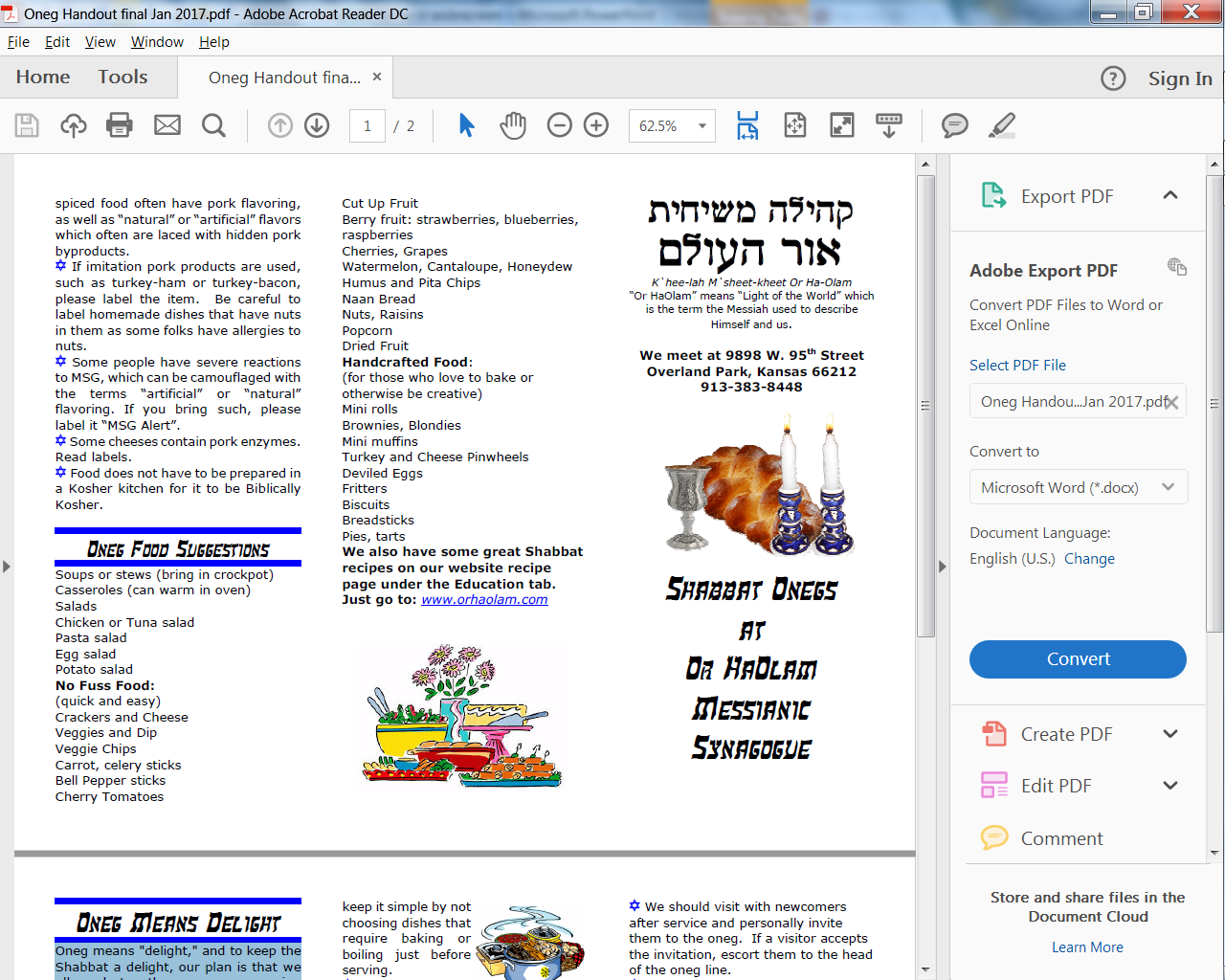 [Speaker Notes: Food is a sign, indication of blessing.]
Oneg means "delight," and to keep the Shabbat a delight, our plan is that we all work together so we can enjoy fellowship. In Acts 2, the first Spirit filled followers of Messiah “shared their food with joy and
sincere hearts.” As a welcoming community working together we can share a delightful and fun meal that is restful, hospitable and Biblically kosher and also will accommodate our outreach and growth.
Three sections:
Restful
Hospitable
Biblically Kosher
In the previous chapter of signs and miracles, Yeshua showed special attention to the needs of Jewish people.  Apparently rude: Mtt. 15.4 He said, “I was sent only to the lost sheep of the house of Isra’el.”
March of Remembrance 2016 was the biggest event we’ve ever done for the safety and welfare of the Jewish community.
This year, May 7, 2017.
Review, for encouragement those who were there or weren’t
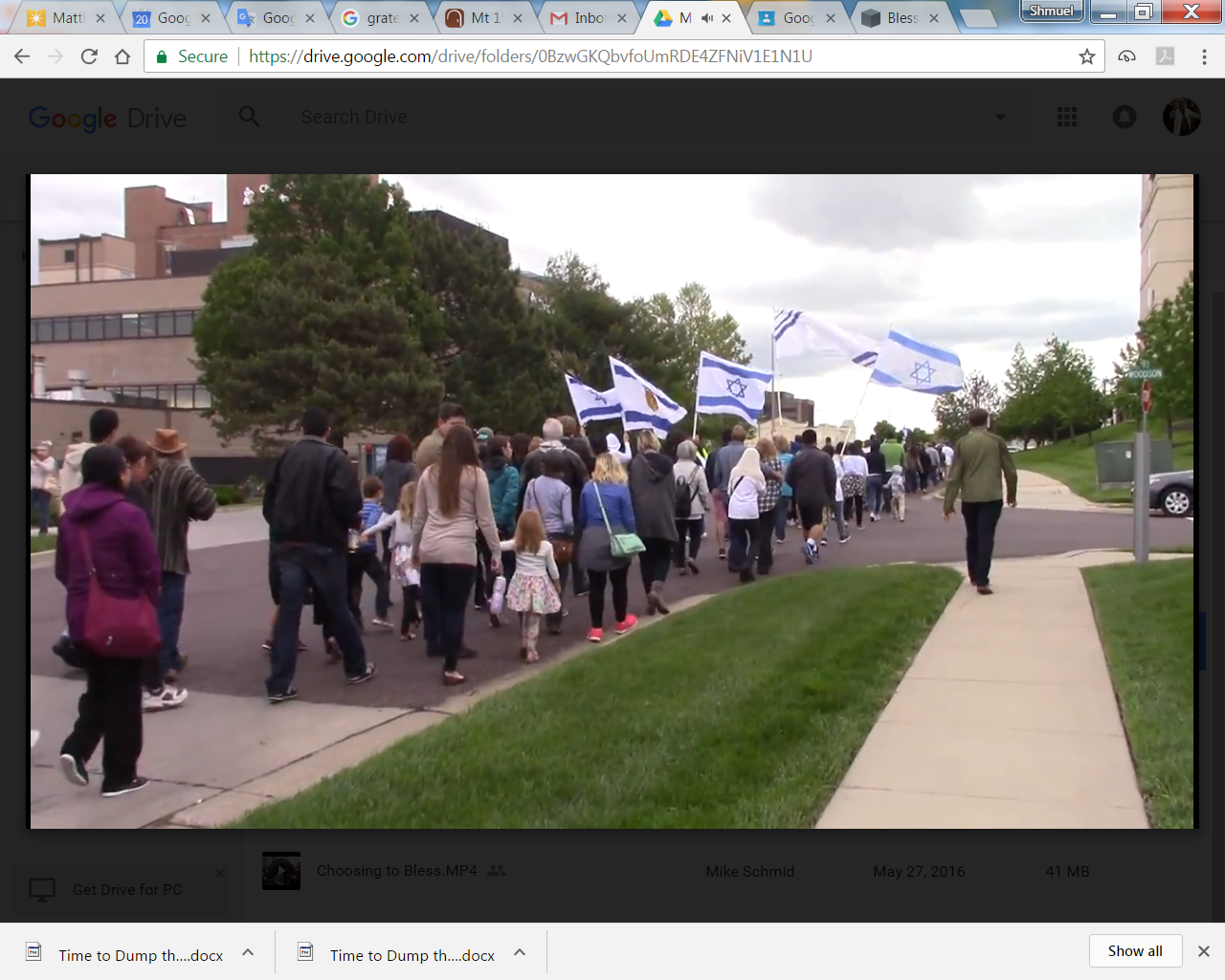 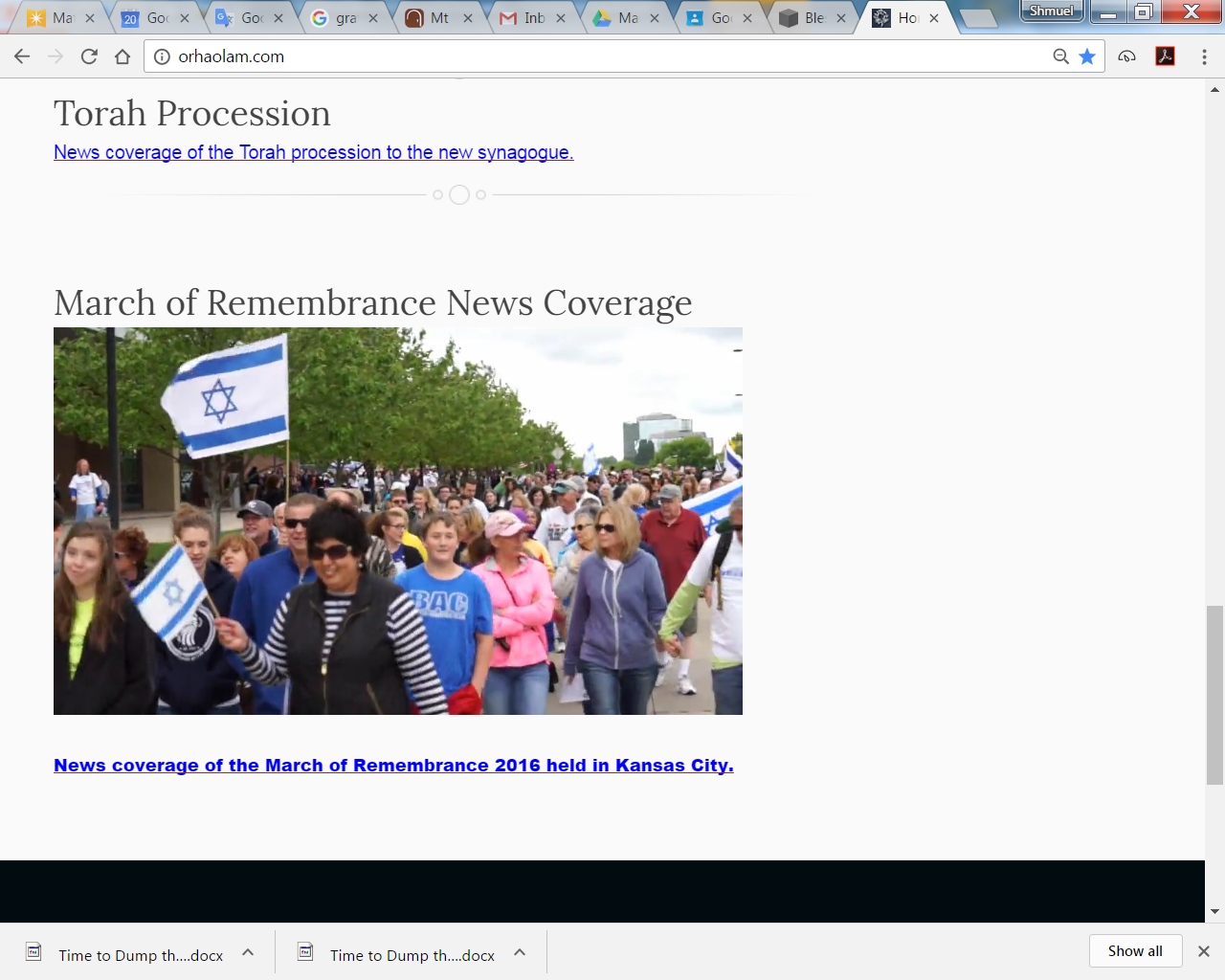 Elhanan Glazer, former Knesset member
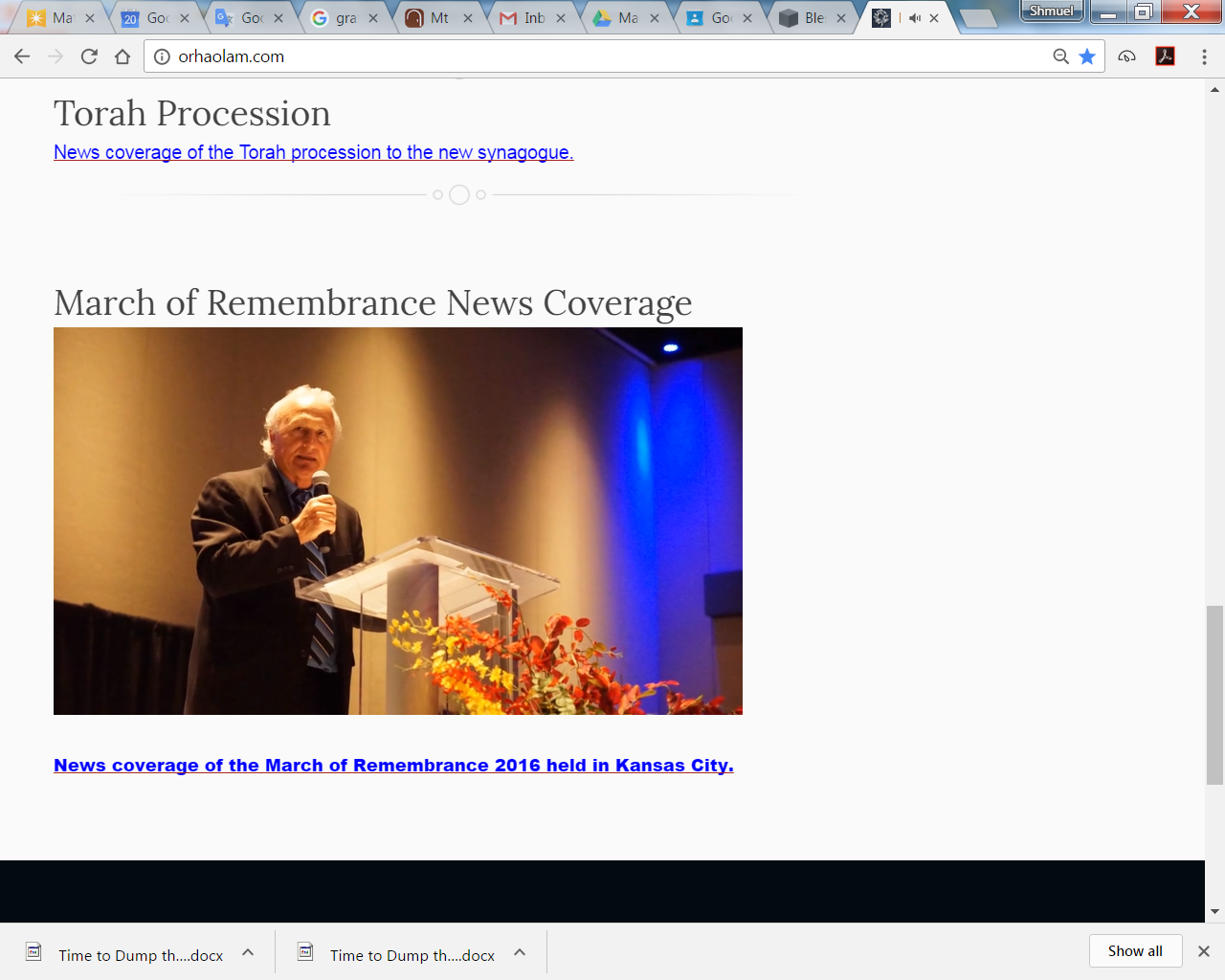 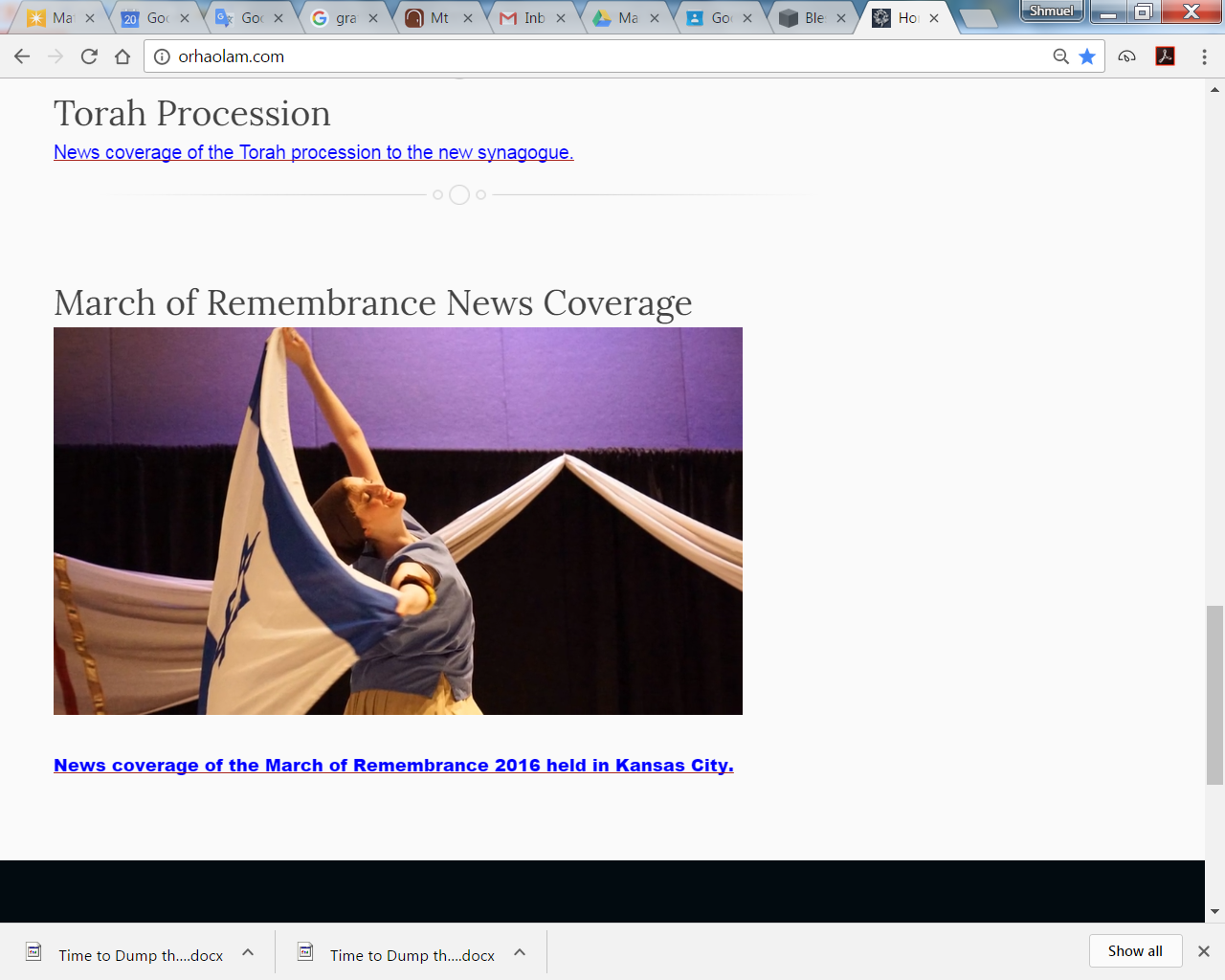 [Speaker Notes: The redemption/restoration to Israel, that had the whole house in tears of celebration.  This restoration of the people of Israel to the Land of Israel was indeed a sign, but NOT the fruit of optimistic faith.  The fruit of faith in the faith of brutal fact.]
This year…building a supportive community of pastors.
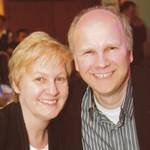 Jobst & 
Charlotte Bittner
have tentatively reserved our
date and we’re
working to have
him as keynote 
Speaker.
[Speaker Notes: a brief bio on Jobst [pronounced Yobst]
http://www.tos-ministries.org/en/about-us/jobst-charlotte-bittner/The website of the origin of the March in Europe.
http://www.marchoflife.org/v2/footer/ueber-mdl/]
Daniel 11.32 Those who do wickedly against the covenant he shall corrupt with flattery; but the people who know their God shall be strong, and carry out great exploits.
[Speaker Notes: Good signs!  Know Him.  Tough faith.  Do exploits.]
Professor Zahava Solomon of Tel Aviv University adds that the culture of conflict has made Israelis constantly aware of their potential demise. On the other hand, it makes them virtually fearless. They have a lot to fear, therefore they fear nothing.
[Speaker Notes: http://www.maozisrael.org/site/News2?abbr=maoz_&page=NewsArticle&id=11171&news_iv_ctrl=-1
So, in a secular sense, faith in the face of brutal reality.]
Being raised in Israel, he says, lends a unique mental capacity for overcoming hardship unlike any other Western country in the world. When you’re living in a place where people regularly threaten to wipe you off the map,
[Speaker Notes: http://www.maozisrael.org/site/News2?abbr=maoz_&page=NewsArticle&id=11171&news_iv_ctrl=-1]
you cultivate a mindset that slugs through lesser difficulties like finding that job or paying your rent.
[Speaker Notes: http://www.maozisrael.org/site/News2?abbr=maoz_&page=NewsArticle&id=11171&news_iv_ctrl=-1

So, what are your faith battles.  Health, financial, relational, kingdom?]
By experiencing more anxiety on a daily basis, they’ve become inoculated against bad things when they do occur, and recover quickly. A study published in the Journal of the American Medical Association suggests (www.thedailybeast.com)
[Speaker Notes: http://www.maozisrael.org/site/News2?abbr=maoz_&page=NewsArticle&id=11171&news_iv_ctrl=-1]
that Israelis recover from post-traumatic stress disorder (PTSD) more quickly than people of other Western nations. (www.thedailybeast.com)
[Speaker Notes: http://www.maozisrael.org/site/News2?abbr=maoz_&page=NewsArticle&id=11171&news_iv_ctrl=-1]
Now
[Speaker Notes: Difficulties will stretch you.  Sickness, financial dearth, relational conflicts [probably the worst].  Marriage, kids, siblings, parents.  

The KEY to real faith is gratefulness.  Gratefulness for what has been received, what will be received.  Good signs relate to blessing
Bad signs relate to demanding.  
Repent of demanding.  Go to faith and gratefulness in the resurrection reality and Presence and Power of Yeshua.]